Alles ist nass:
				Die Bäume, das Gras,
				Der kühler Wind weht
					Wann es Geht?
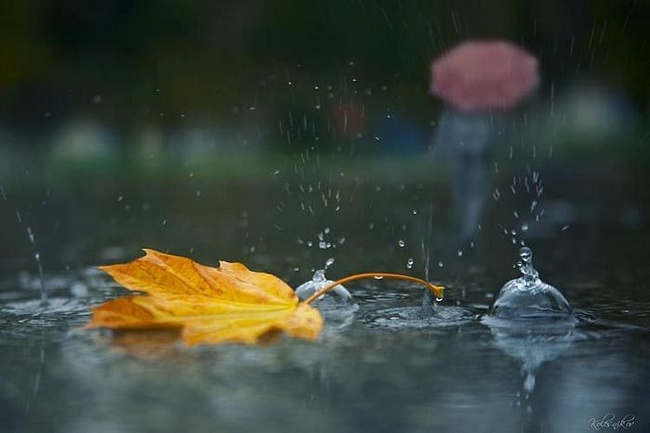 Der Herbst
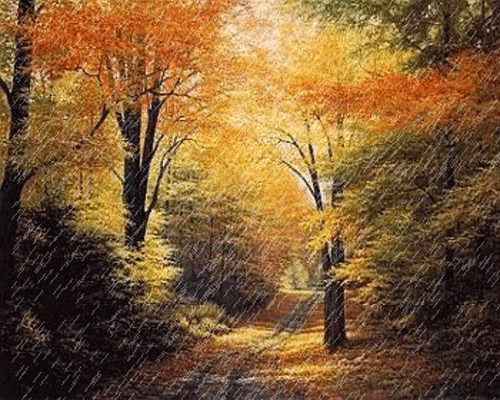 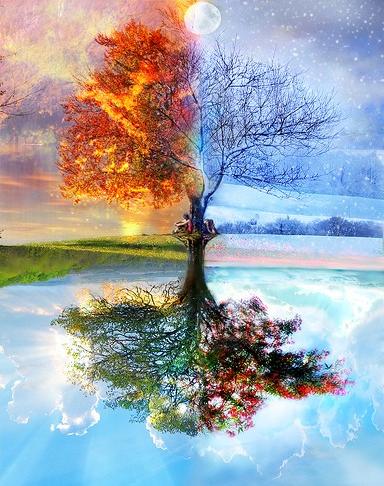 Der Herbst				     	Der Winter





Der Sommer				  	Der Frühling
Ratet
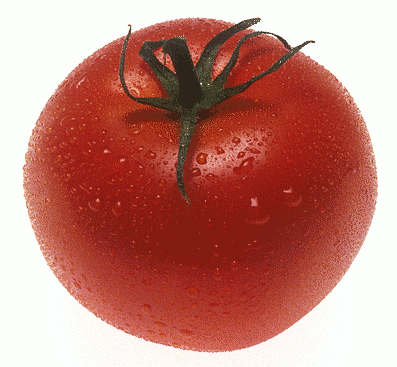 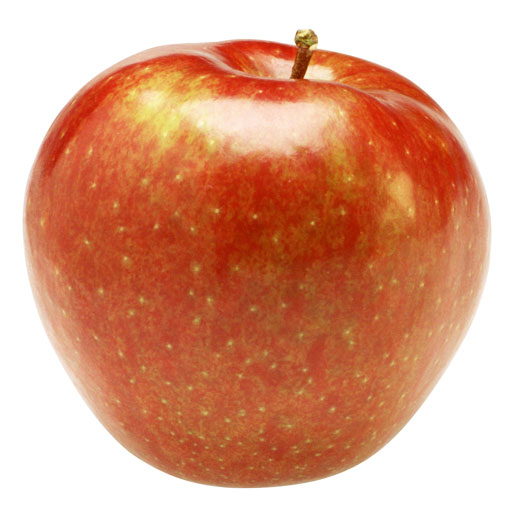 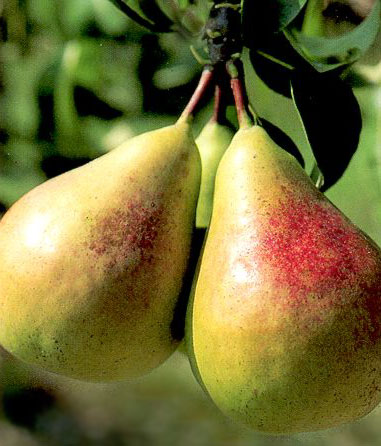 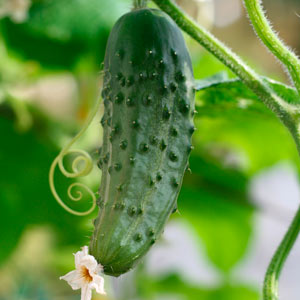 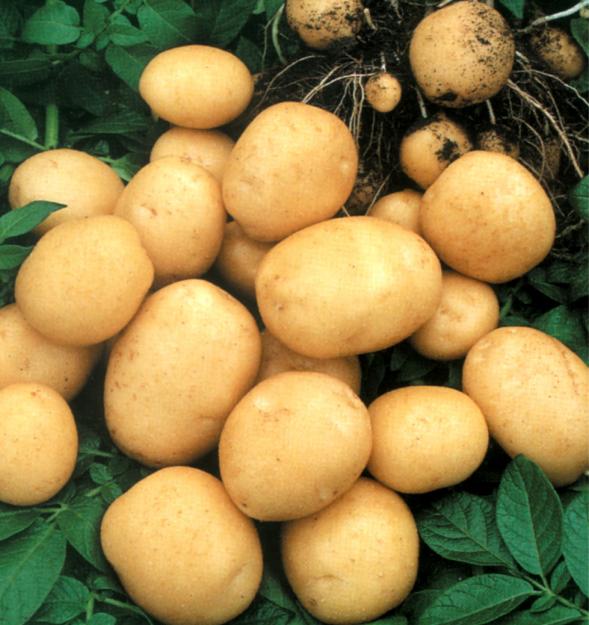 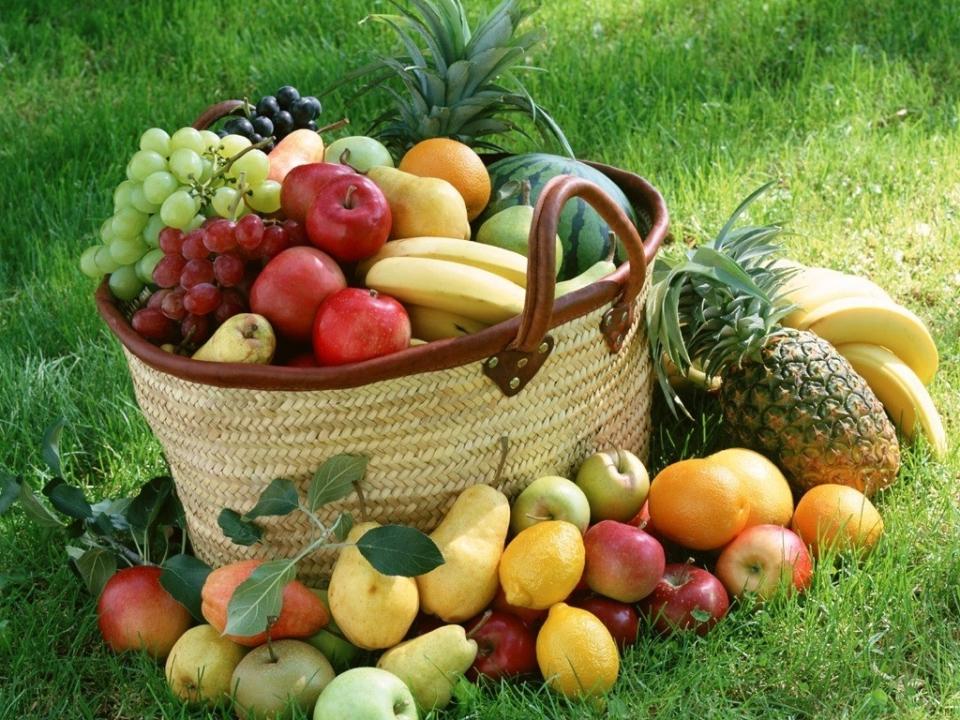 Welche Tiere leben
im Wald?
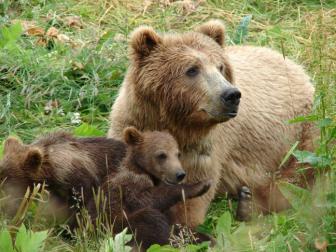 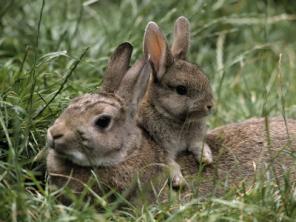 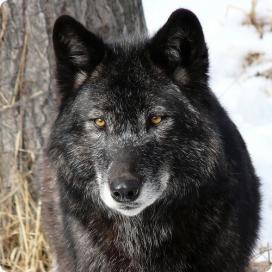 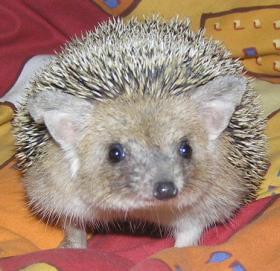 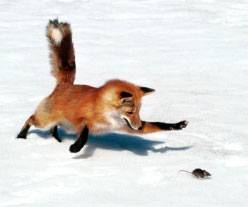 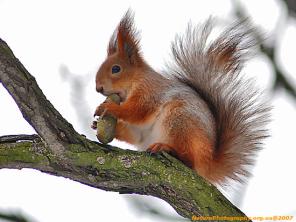 Danke
Auf
Wiedersehen!